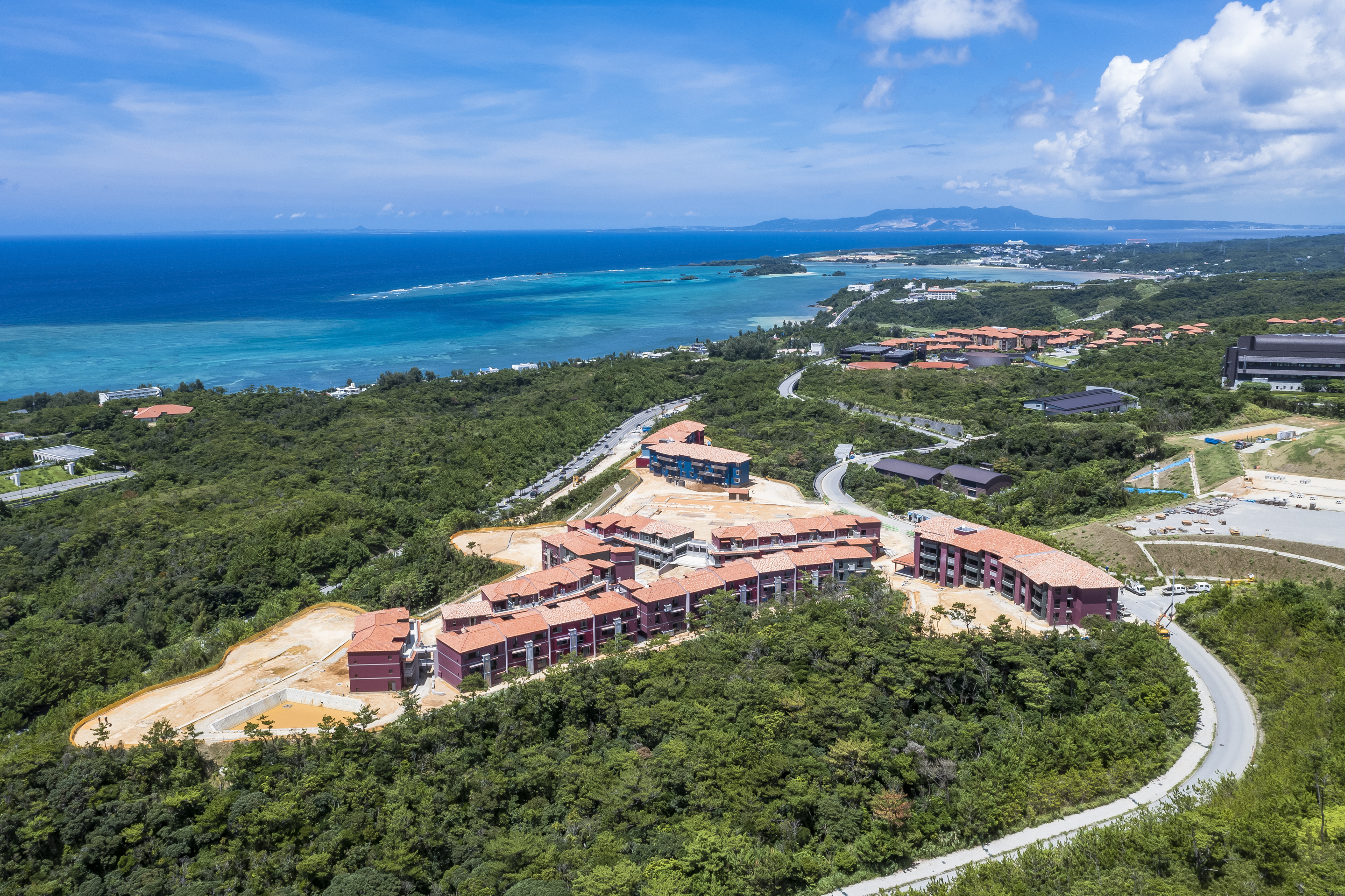 Housing Orientation
Housing Management Section
Intern Accommodation 
Website(In the room information email)
Housing Procedure & Rules
①Accommodation Procedure for Research Intern Accommodation②Intern Accommodation Agreement
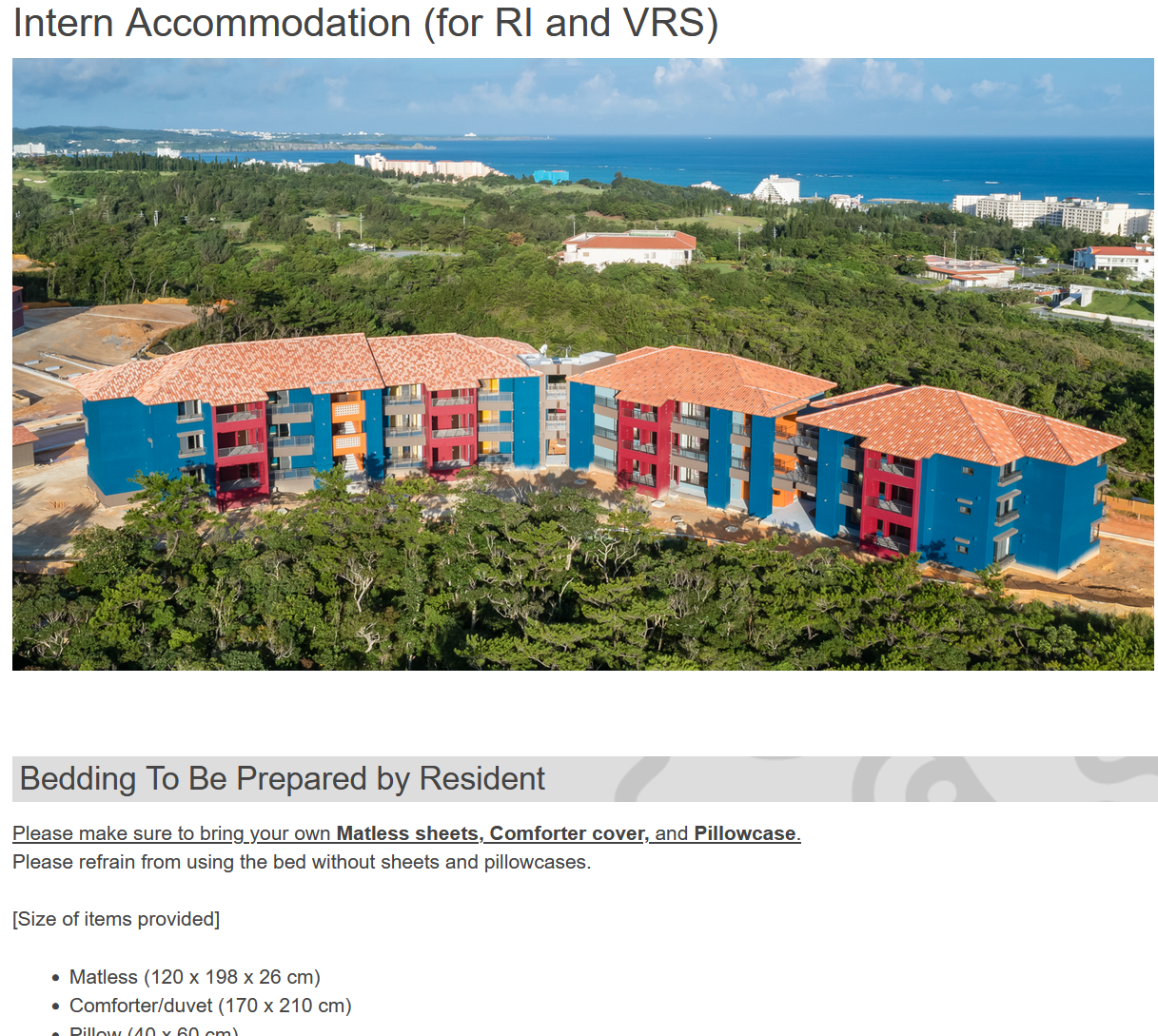 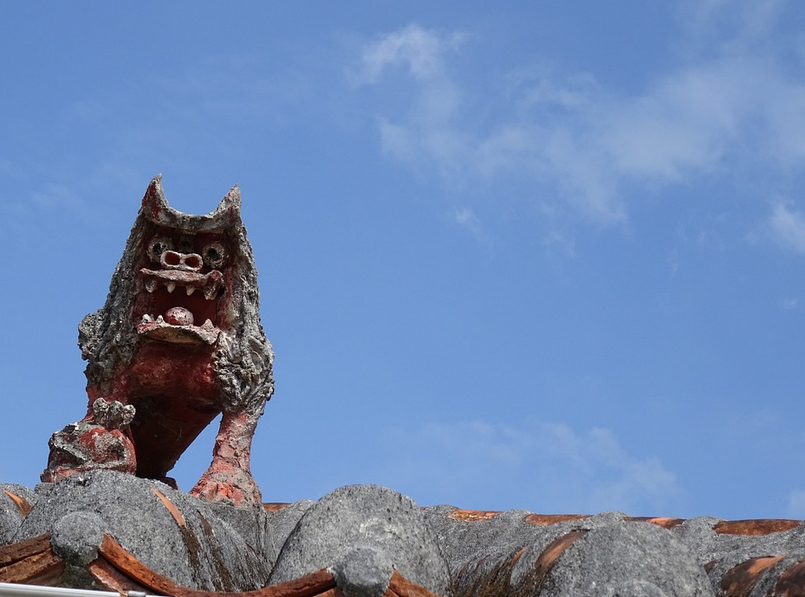 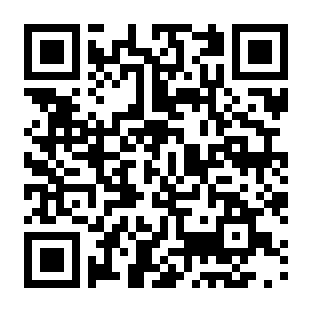 [ Link ]
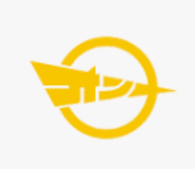 IMPORTANT
Separate your trash!
Buy designated garbage bags
Household Trash
[ Link ]
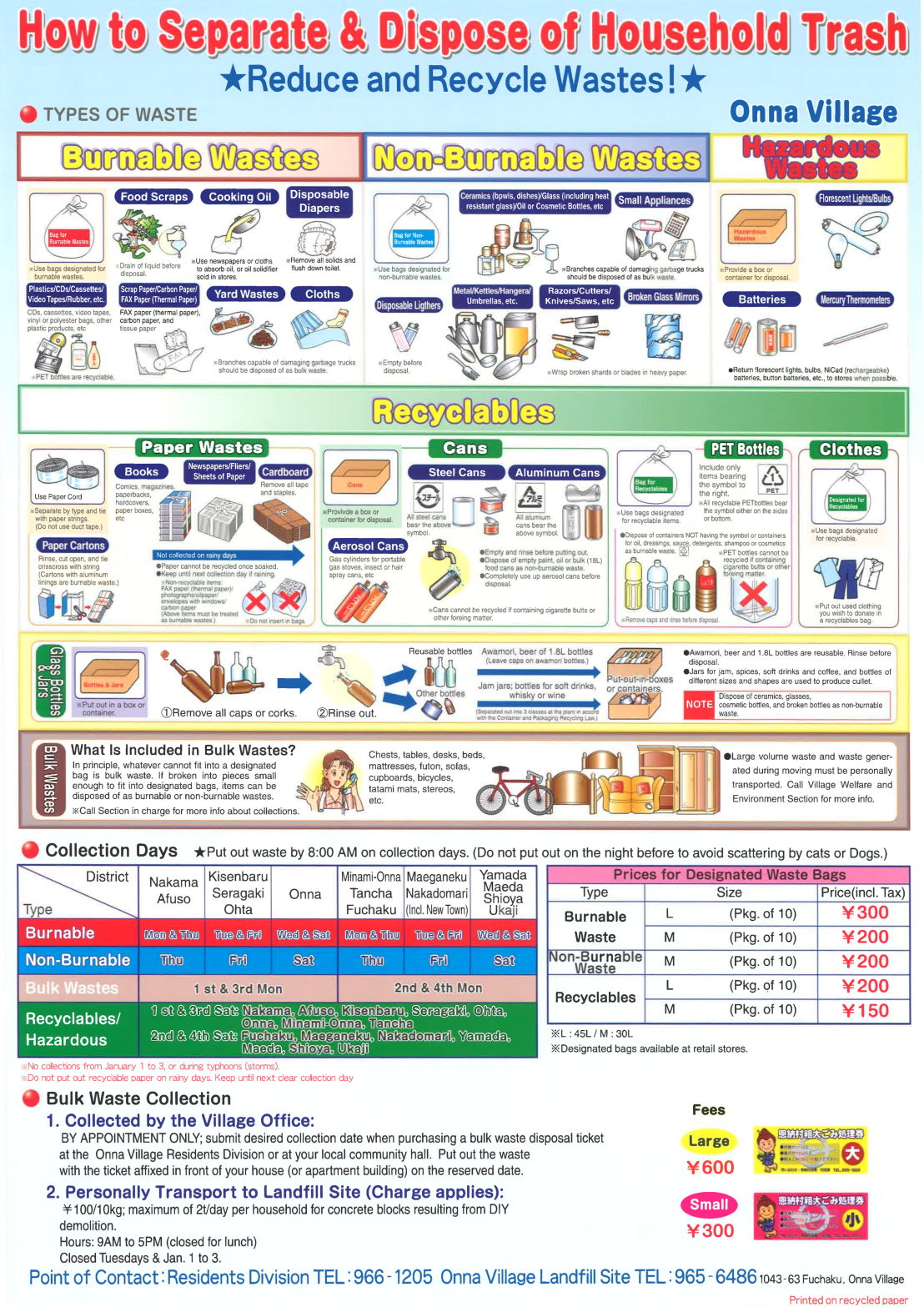 [ Link ]
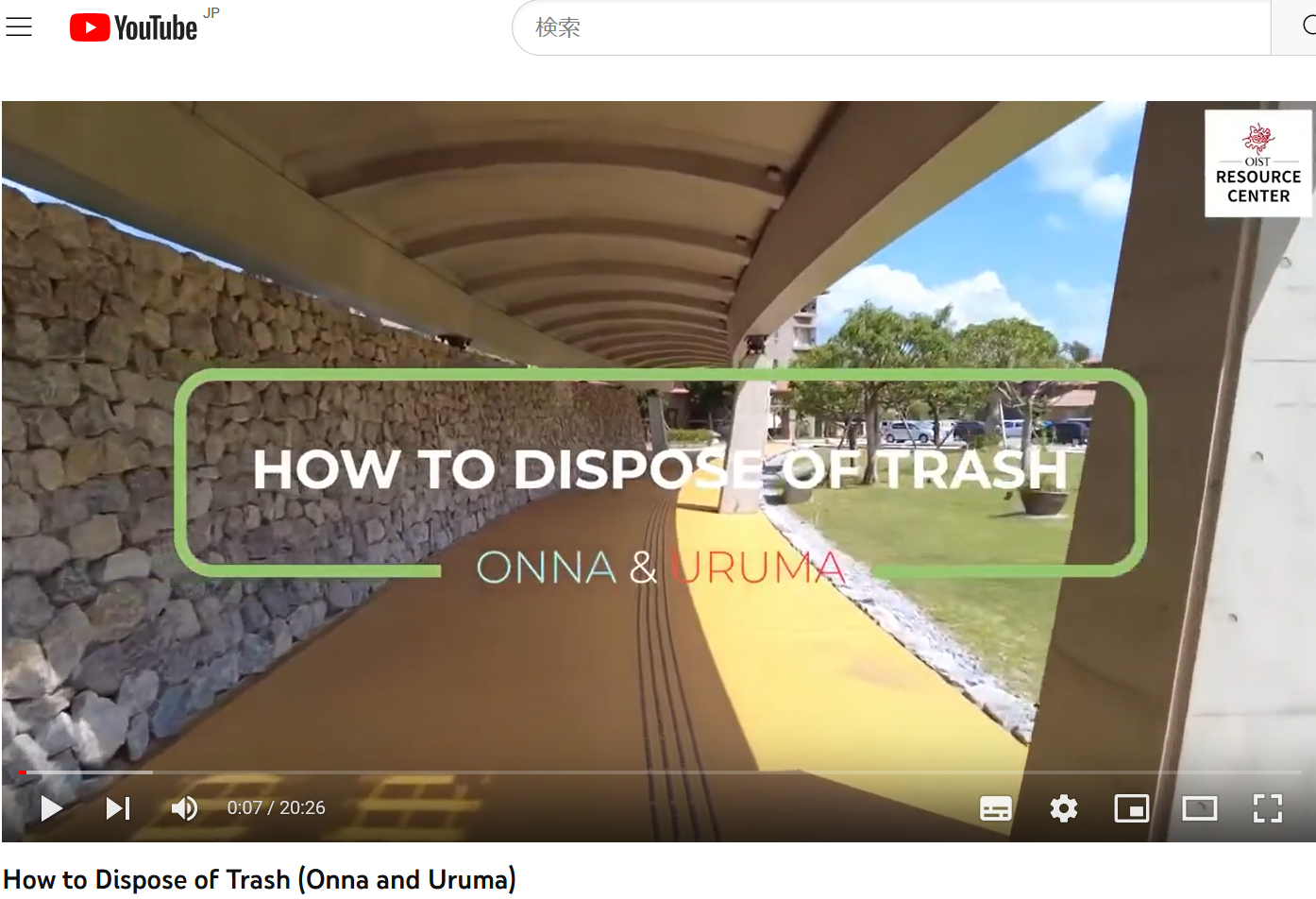 [Speaker Notes: I will explain about garbage disposal since we have always difficulties, so please let me play a video to make it clear.]
Garbage Collection Area
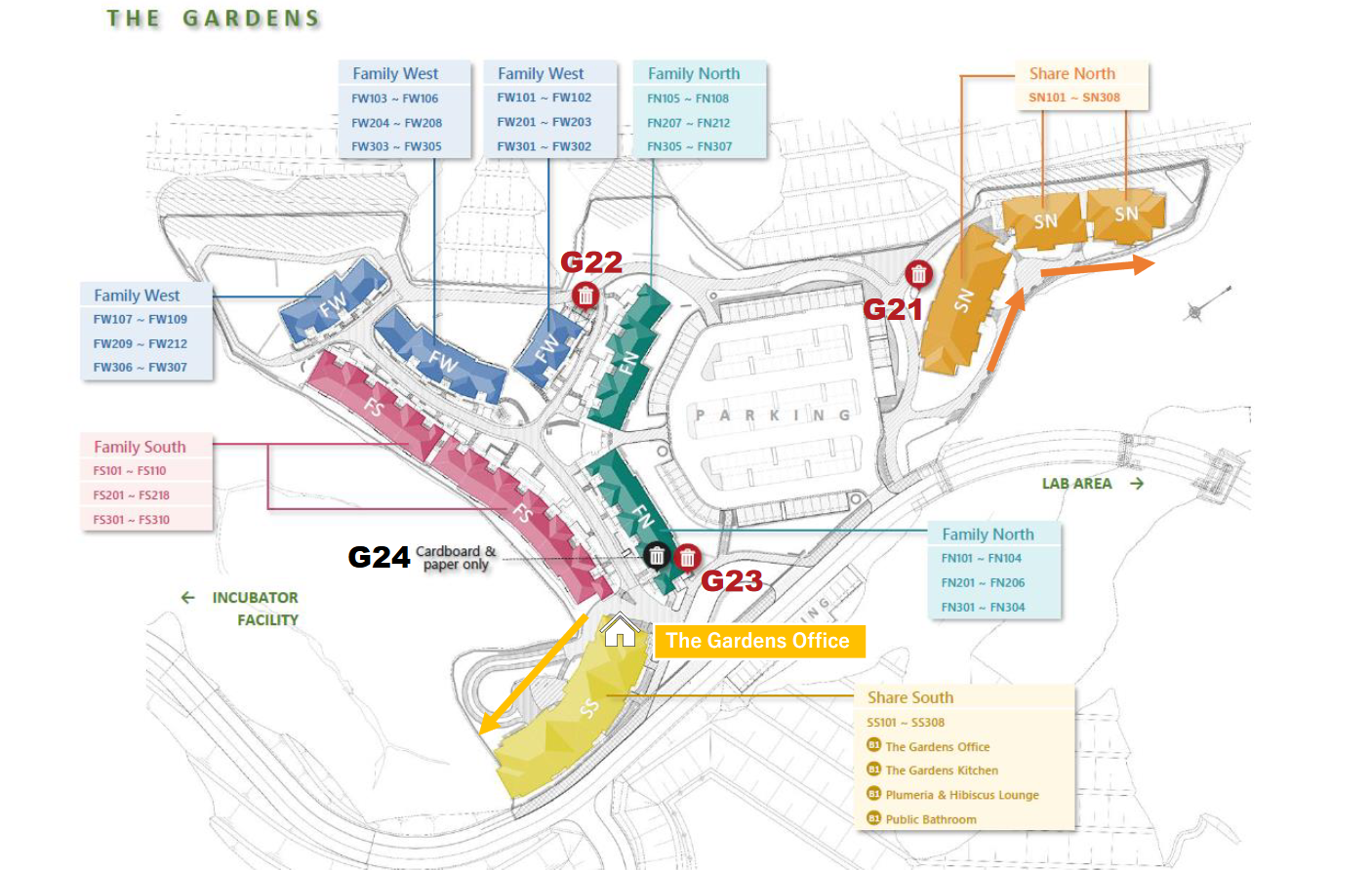 G23
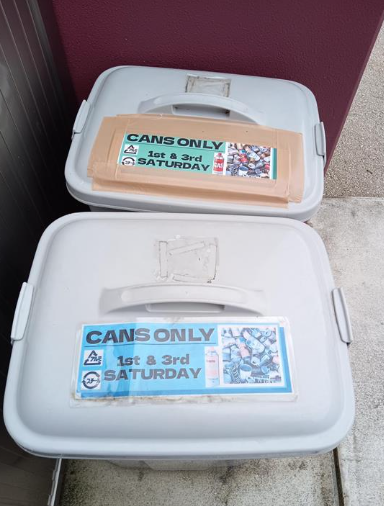 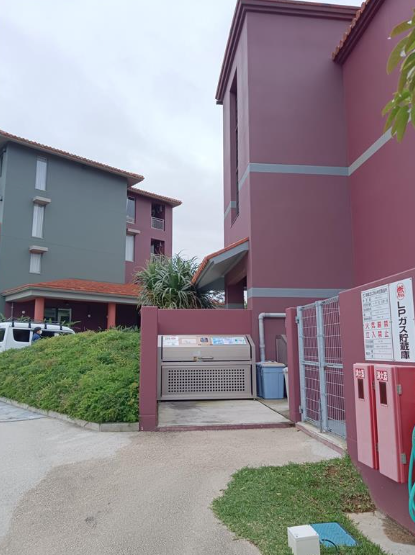 Burnable, Non-burnable wastes, cans, glasses, Recyclables
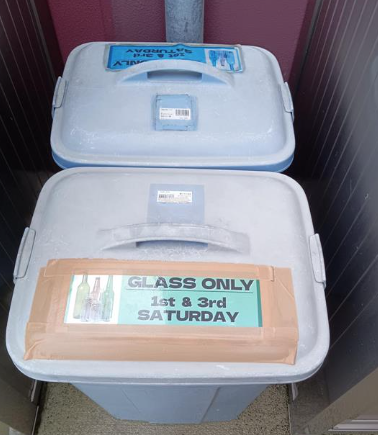 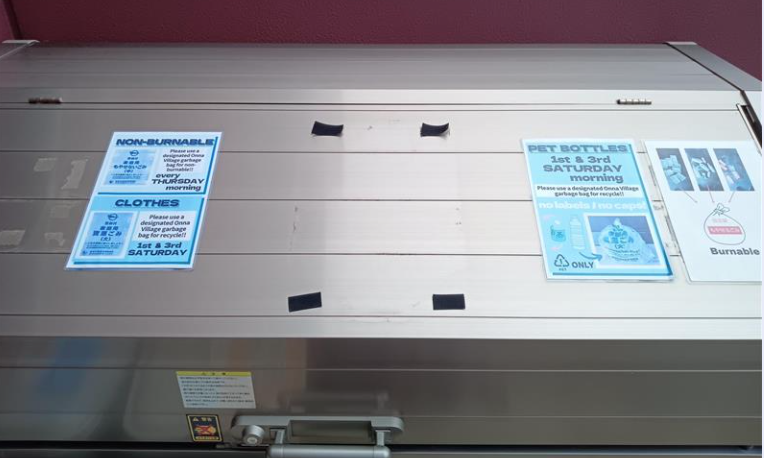 G24
Cardboards, papers, Hazardous wastes
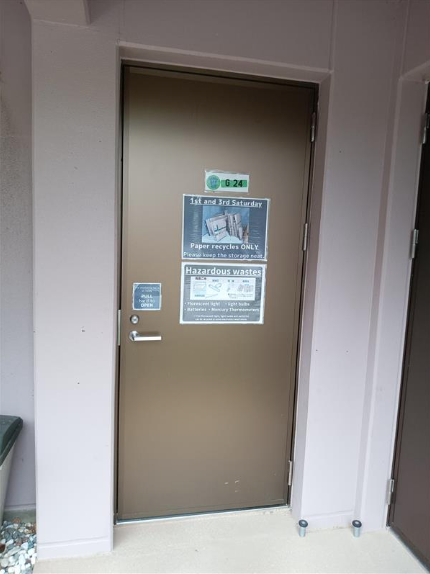 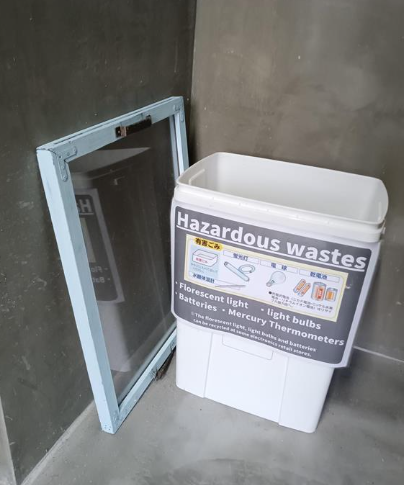 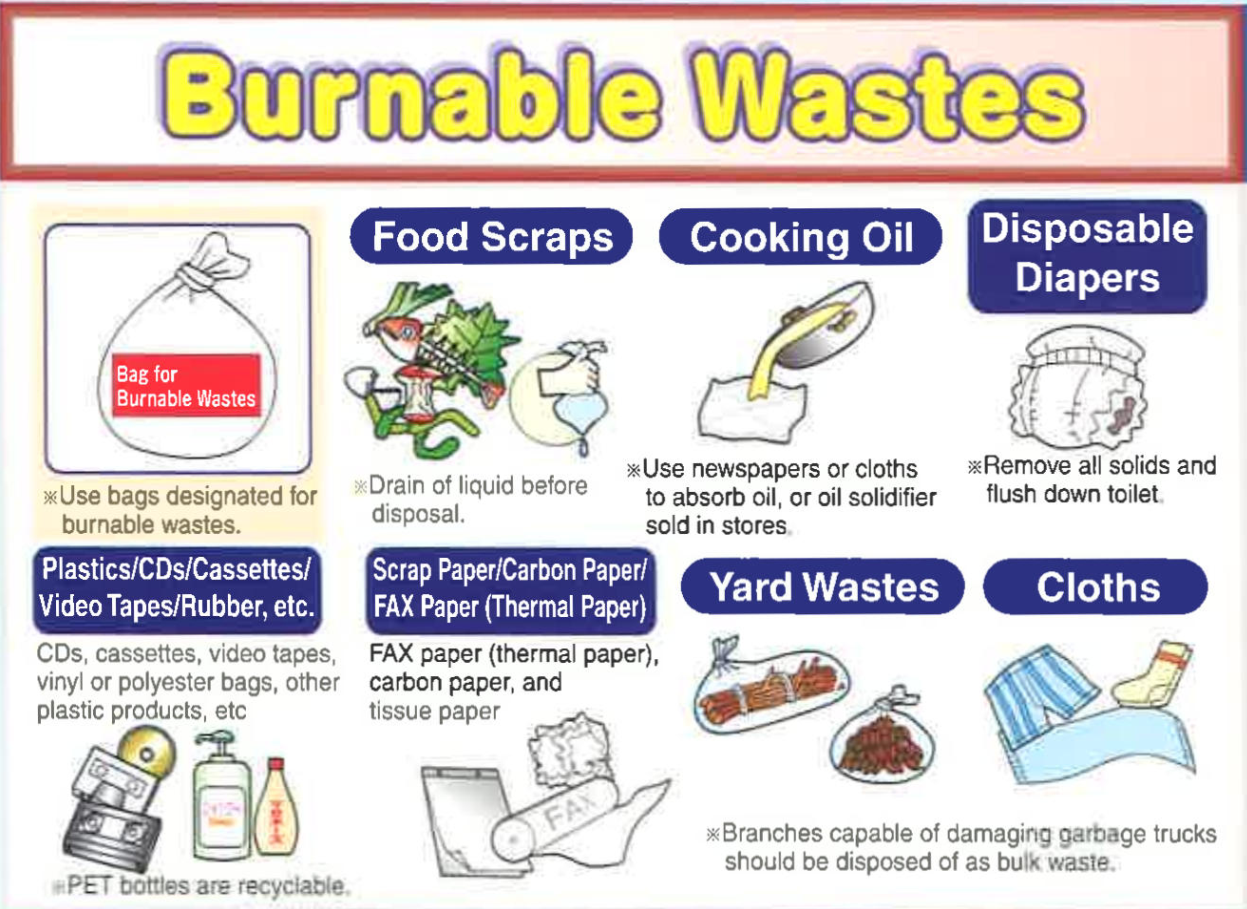 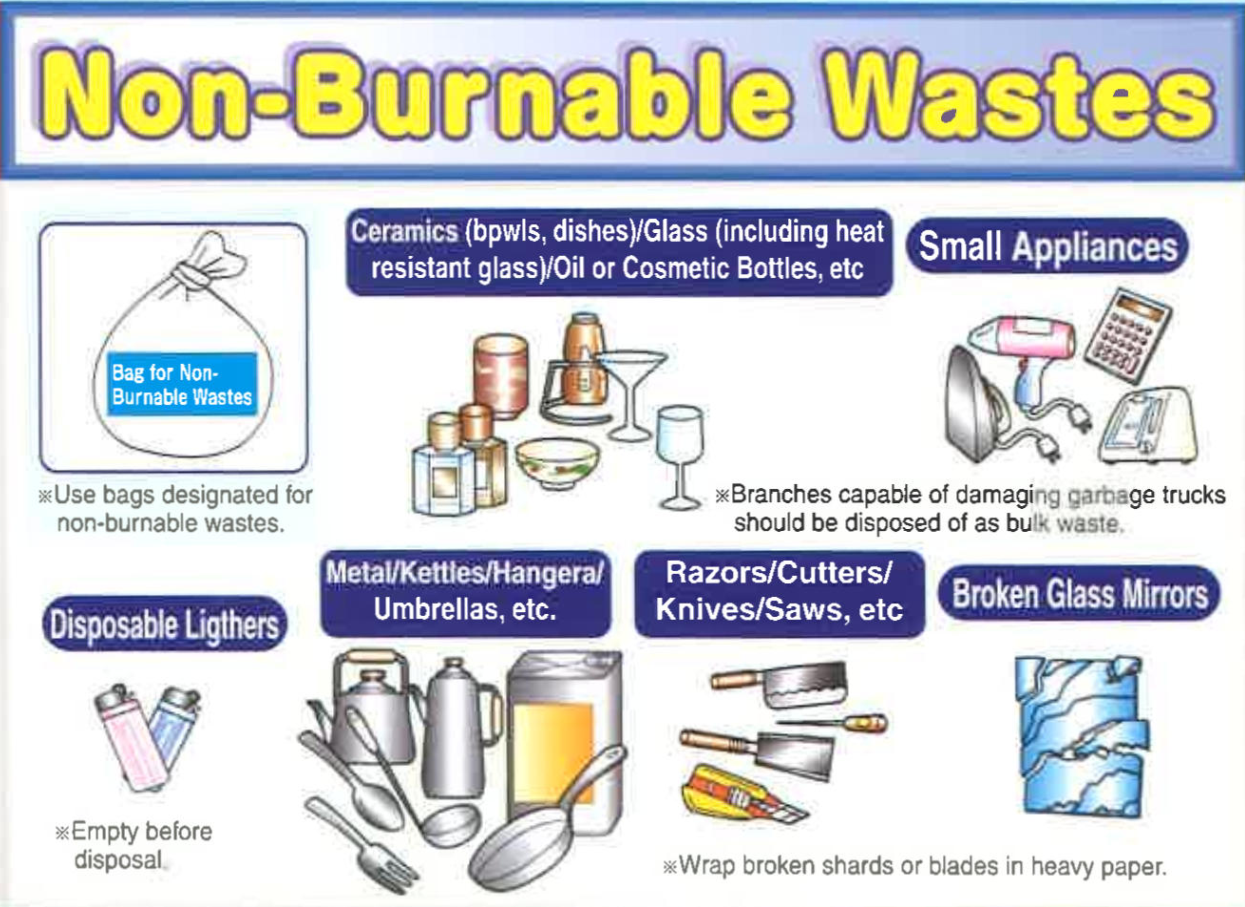 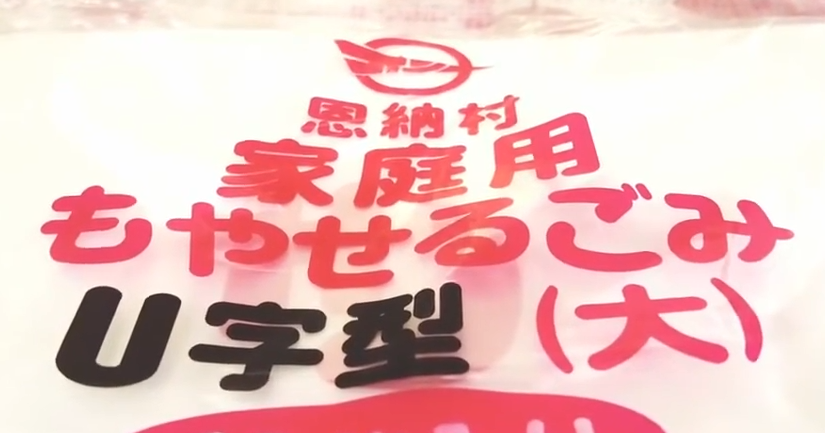 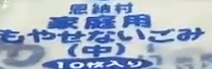 Do NOT mix with non- burnable wastes such as cans, bottles & metals.
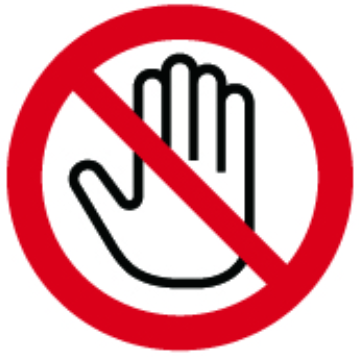 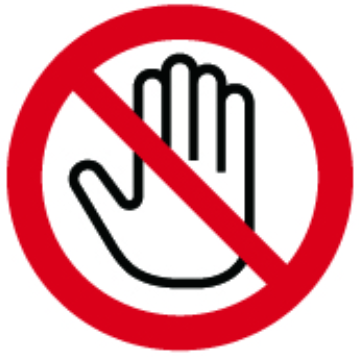 Do NOT mix with recyclables.
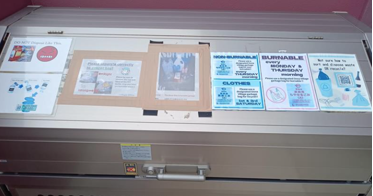 Bring them to G21, 22, 23
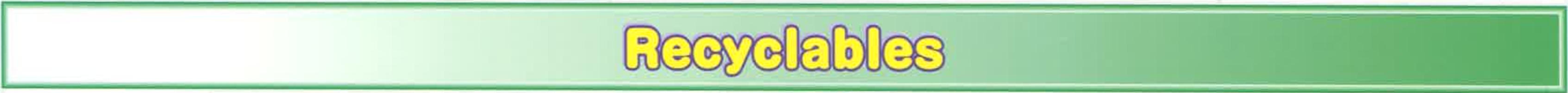 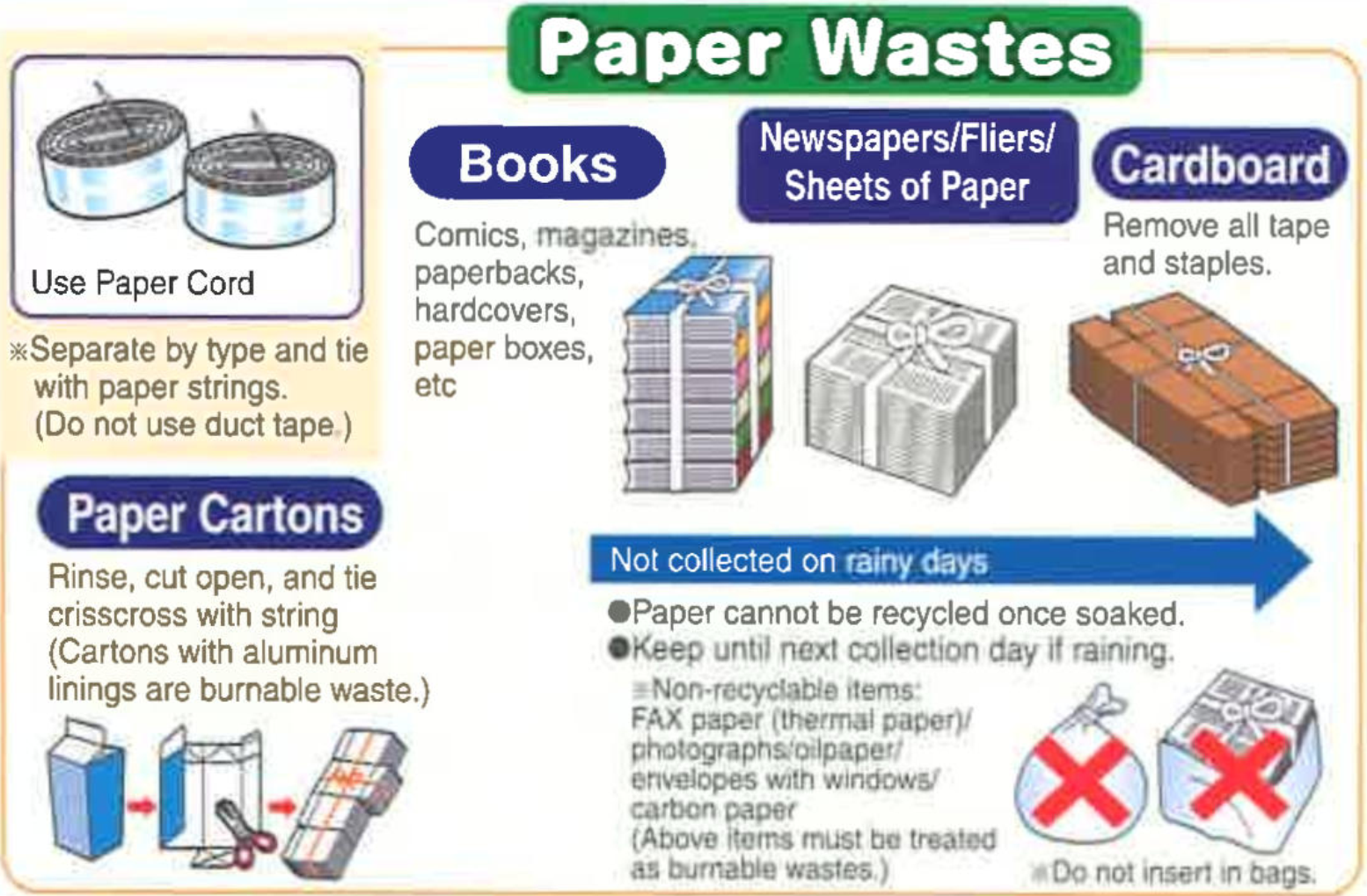 Garbage collection areas
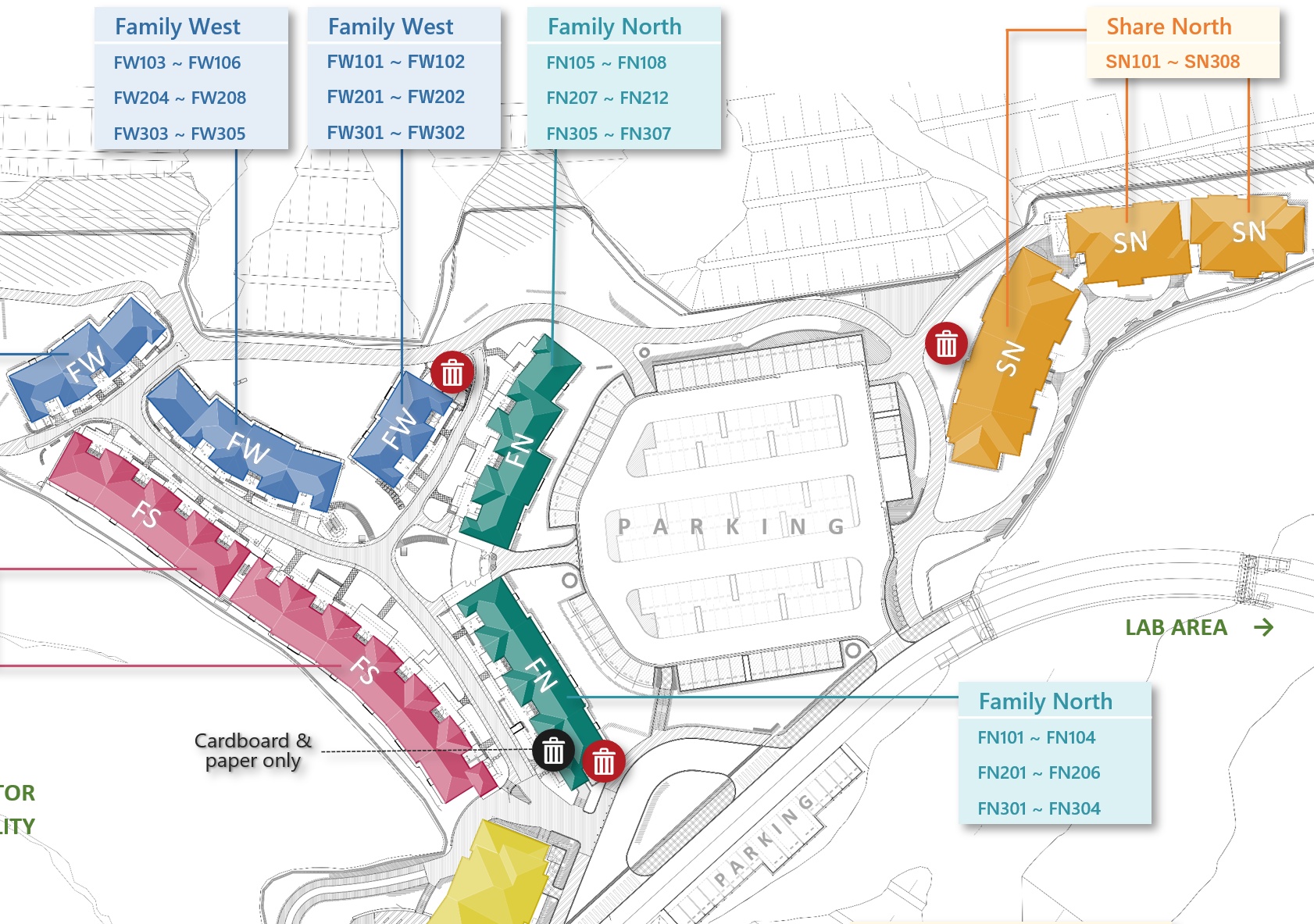 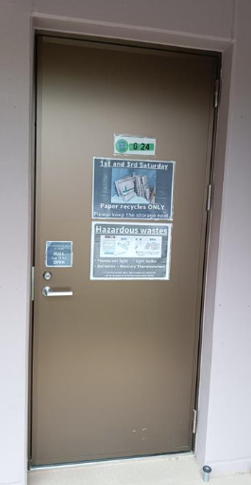 Tie with paper string.
Leave in the paper garbage storage.
Please
Do!
★ The Gardens Office
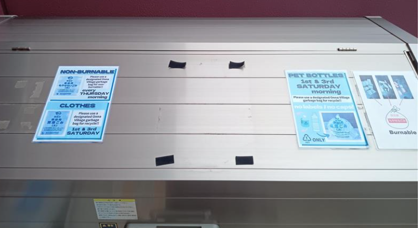 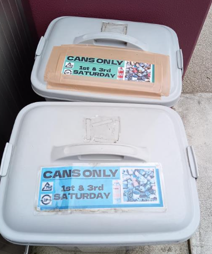 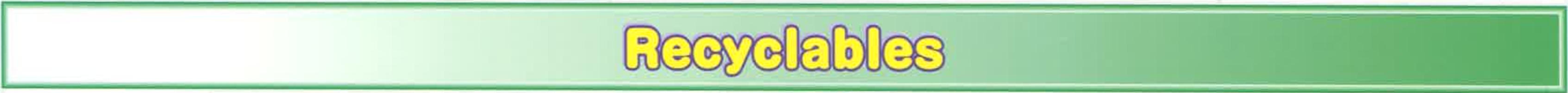 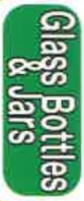 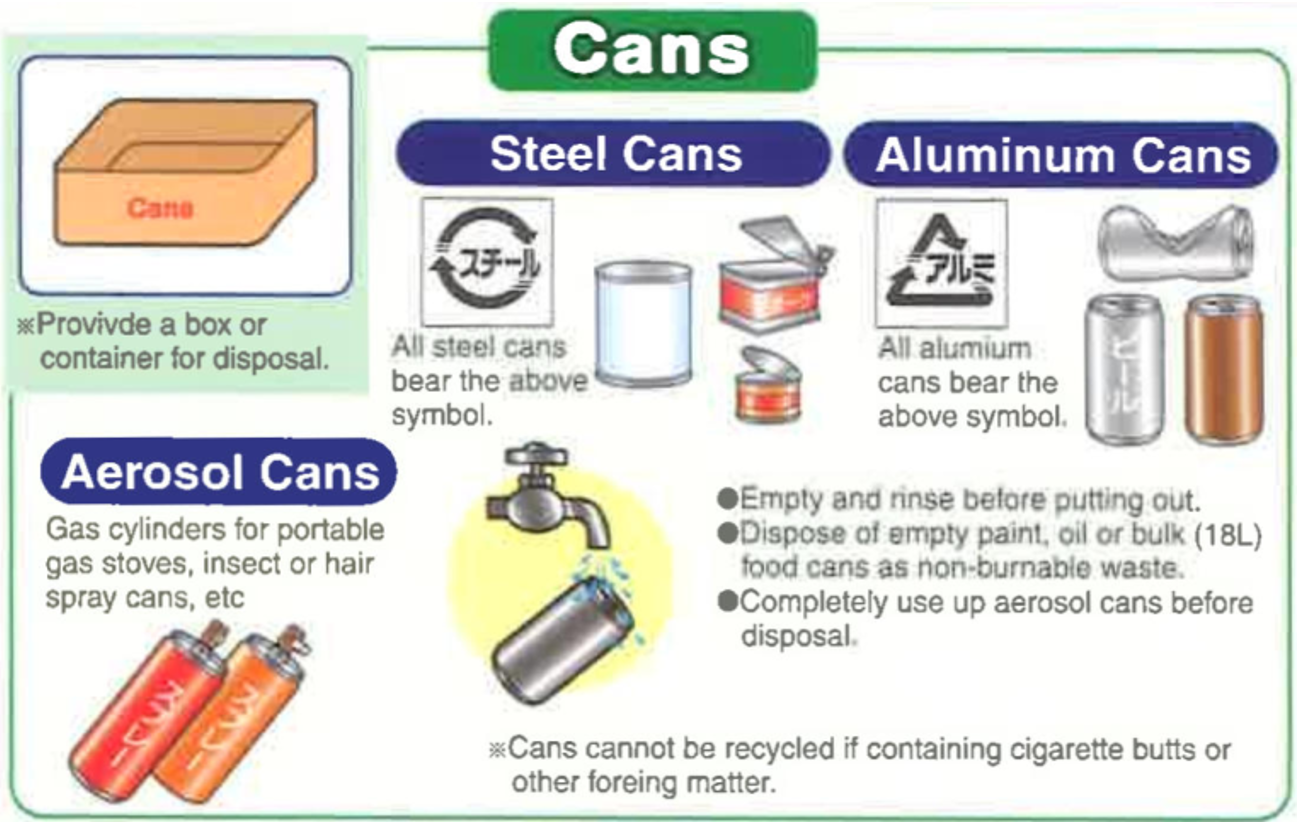 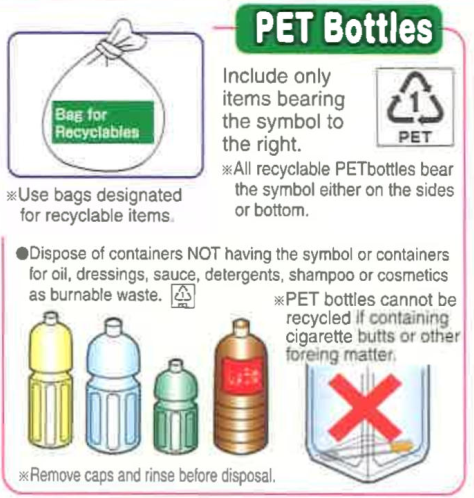 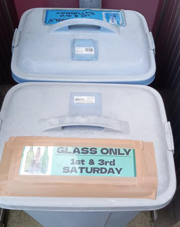 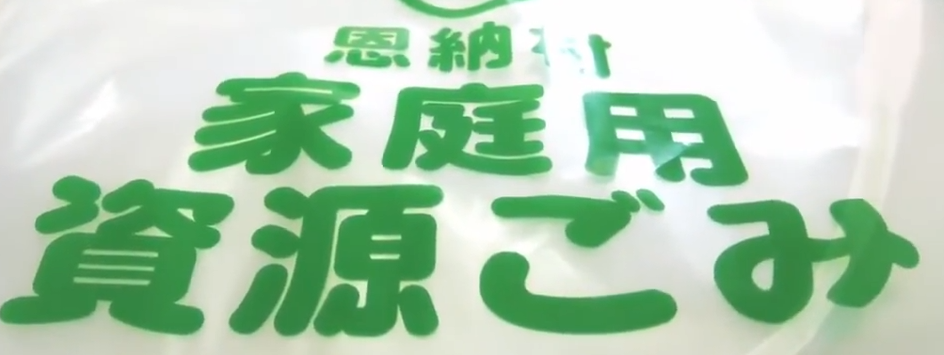 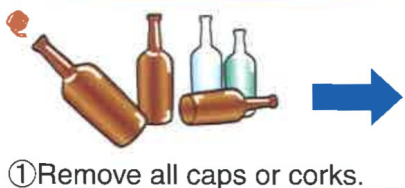 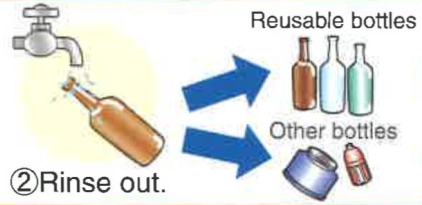 Please
Do!
Please
Do!
Remove caps and labels
Rinse out
De-pressurize Aerosol cans
Bring them to G21, 22, 23
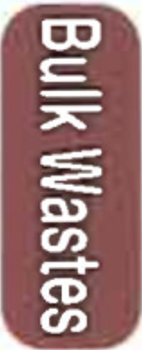 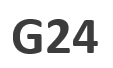 Please go to Onna municipal office
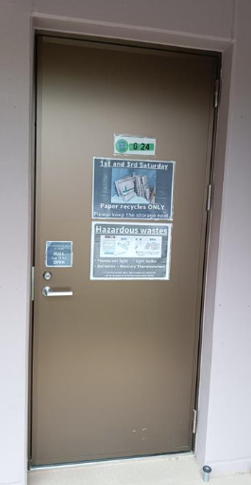 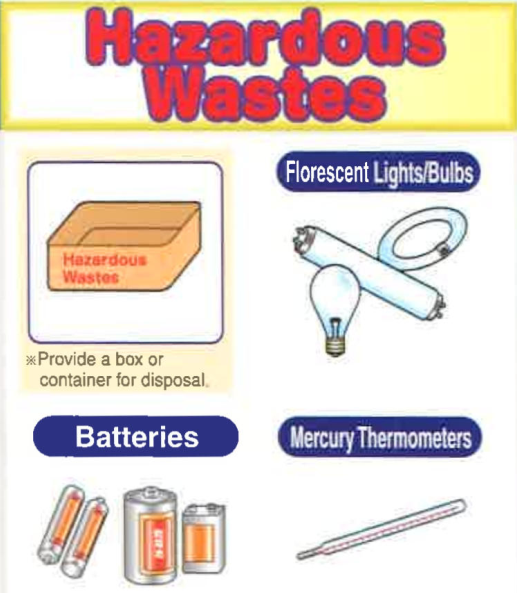 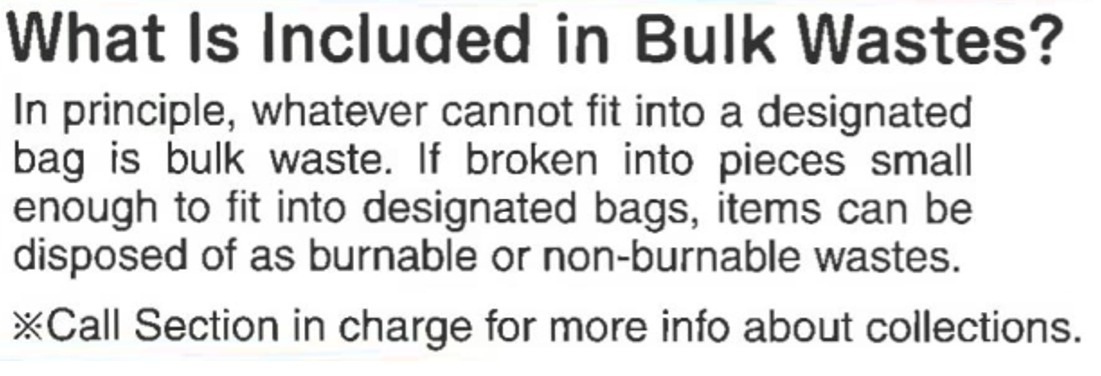 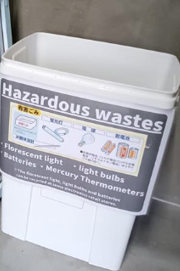 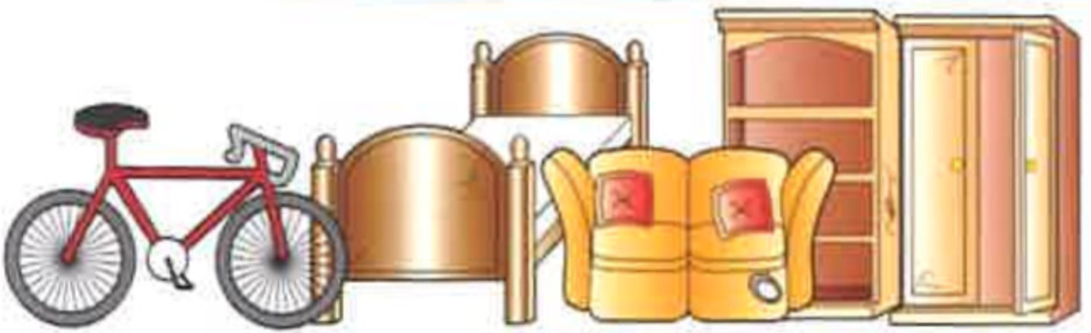 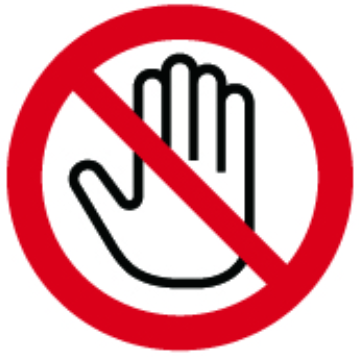 Please
Do!
Buy a collection voucher.
Make a reservation
Do NOT mix withother waste.
Control Humidity
Condensation
MoldIf you see mold, please wipe away asap!
Feb 15 – Nov 15: 
(Dry mode : -1 to +2)
Or
 Cool Mode at 25 or 26℃Nov – Feb 15 : Up to you!
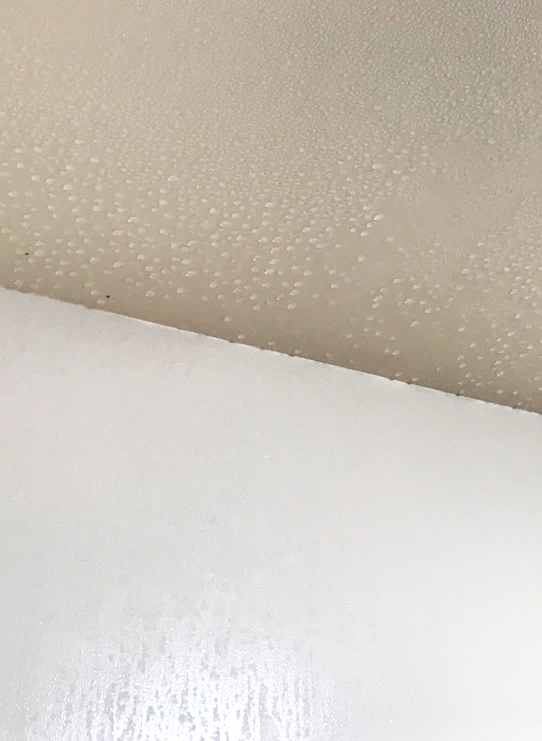 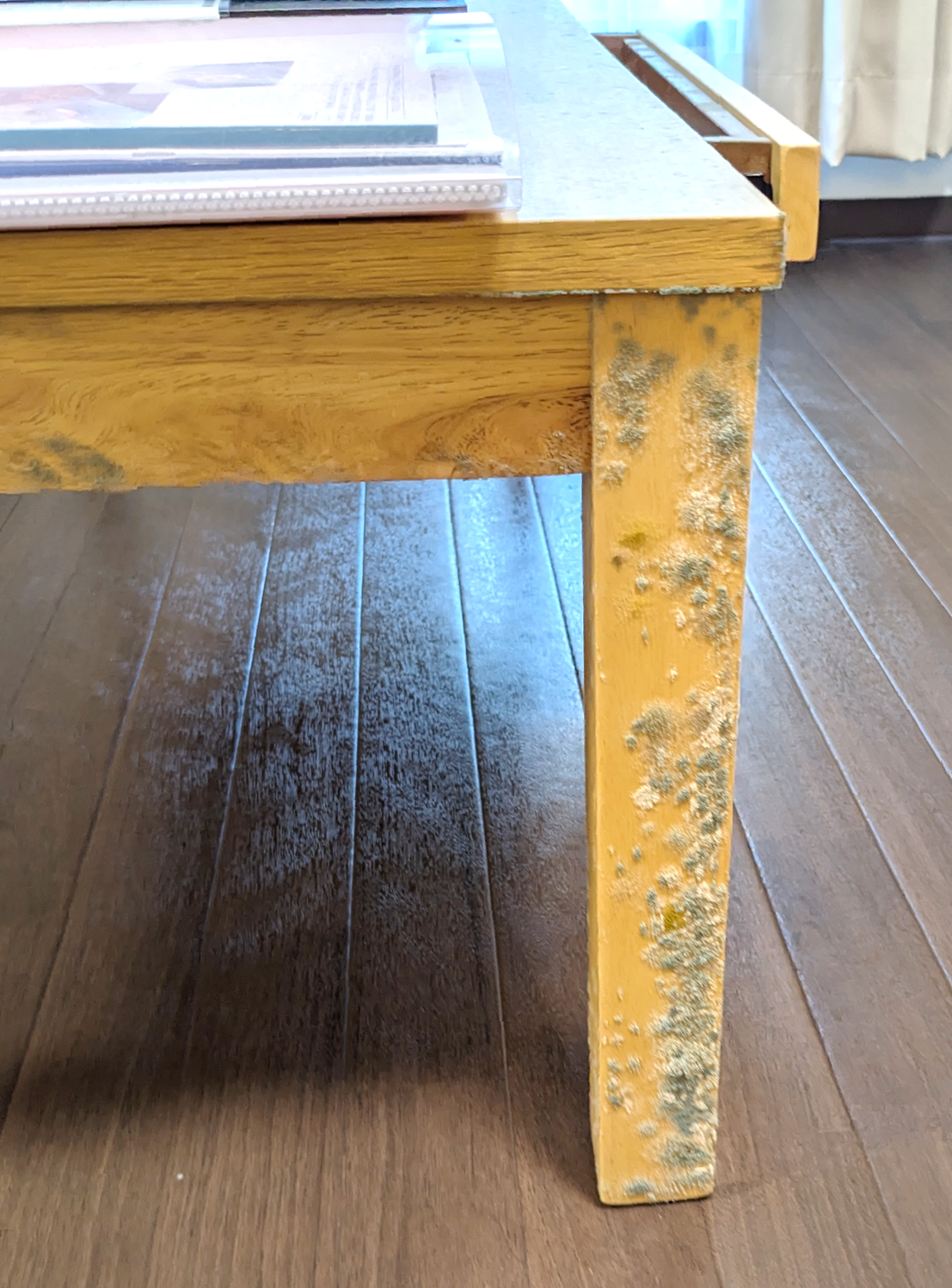 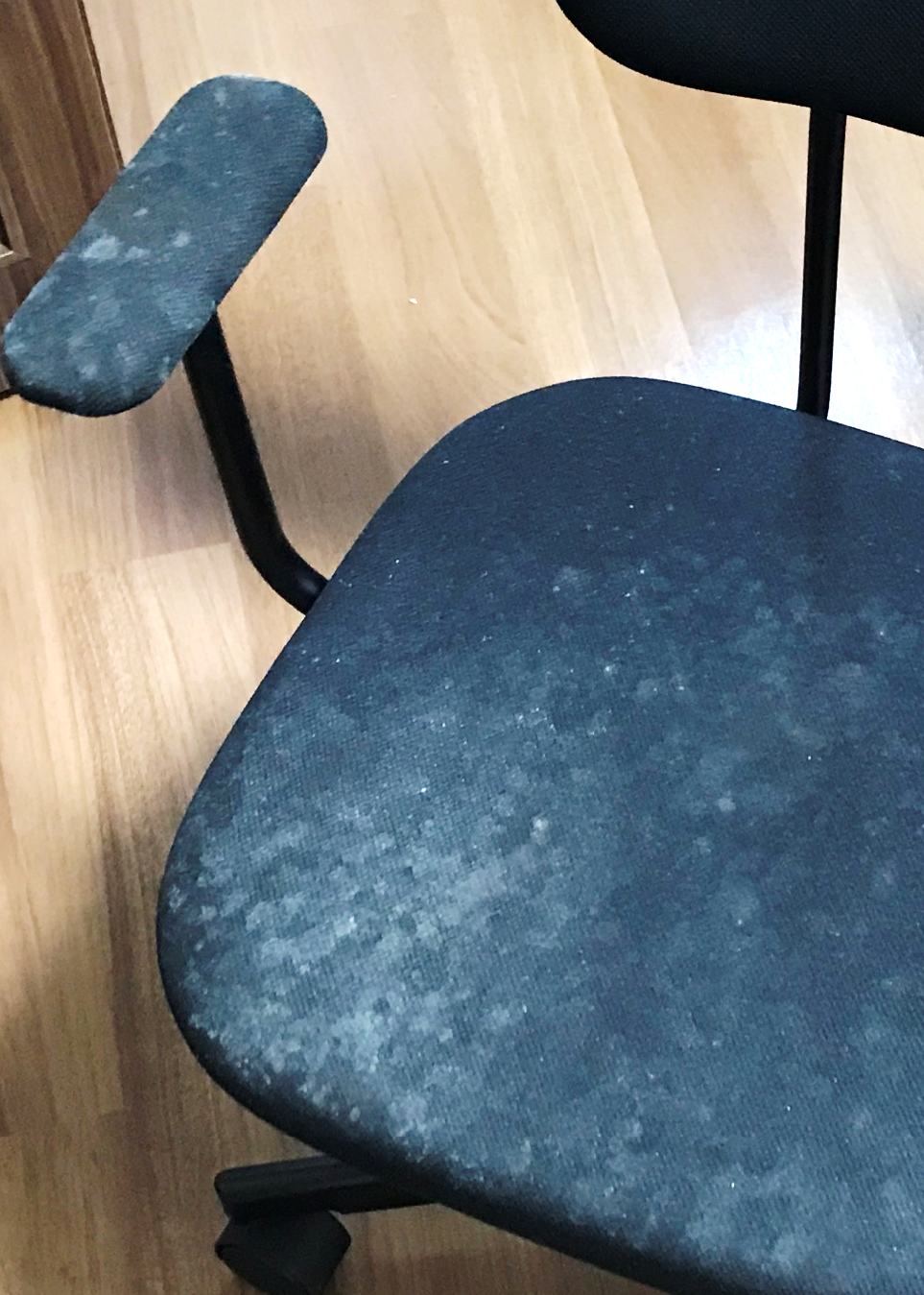 Recommended A/C setting
[Speaker Notes: Oki is humid whole year. Nov-mid Feb it gets mild so you don’t need to put AC all the time but after mid-Feb, please put AC 25 keep the room dry. Also, please not to set too cold like 19, you will get condensation to the next room. If you have a bookshelf, it gets easy to get moldly please be careful, check it often.]
Please flush only toilet paper in the toilet.
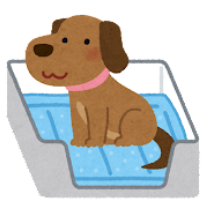 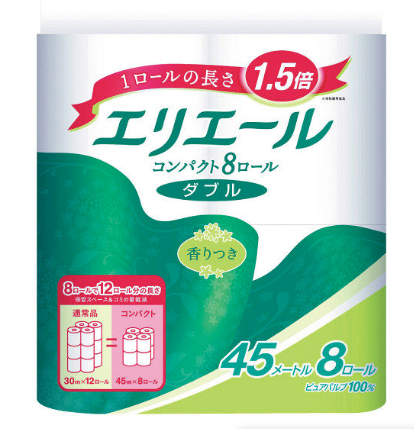 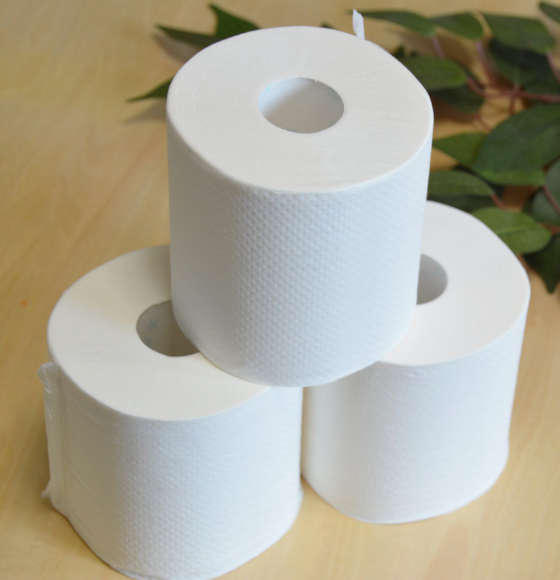 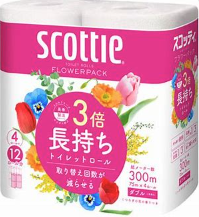 [Speaker Notes: We sometimes hear drain pipe get clogged. One time we had a leather sheet cause clogging, please use only toilet paper.]
Please be quiet after 8PM
Please smoke at DESIGNATED SMOKING AREA
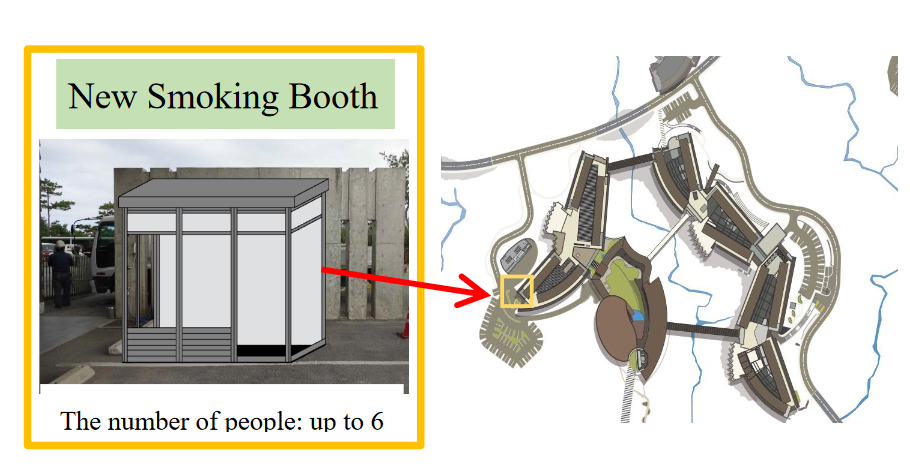 Lab1
[Speaker Notes: It is located outside of Lab 1, next to Bosai Center]
Inspection
②
①
③
OIST Internship
We check based on Cleaning checklist
Do NOT put any personal item in common area
If you find previous resident’s items, please dispose them.
When you get 2 warnings, you have to pay for cleaning fee.
Preparation inspection
– Staff will enter empty bed room and check common area.
On-site inspection
– Staff and resident check together.
Move out inspection 
– Staff will check empty bed room and common area
[Speaker Notes: We have 4 different kinds of inspection. We will contact you in advance when we do, and we don’t enter your bedroom except on-site inspection before you leave.]
When you check out…Please return your keys to RED BOX in the Gardens office!!
Contact Information
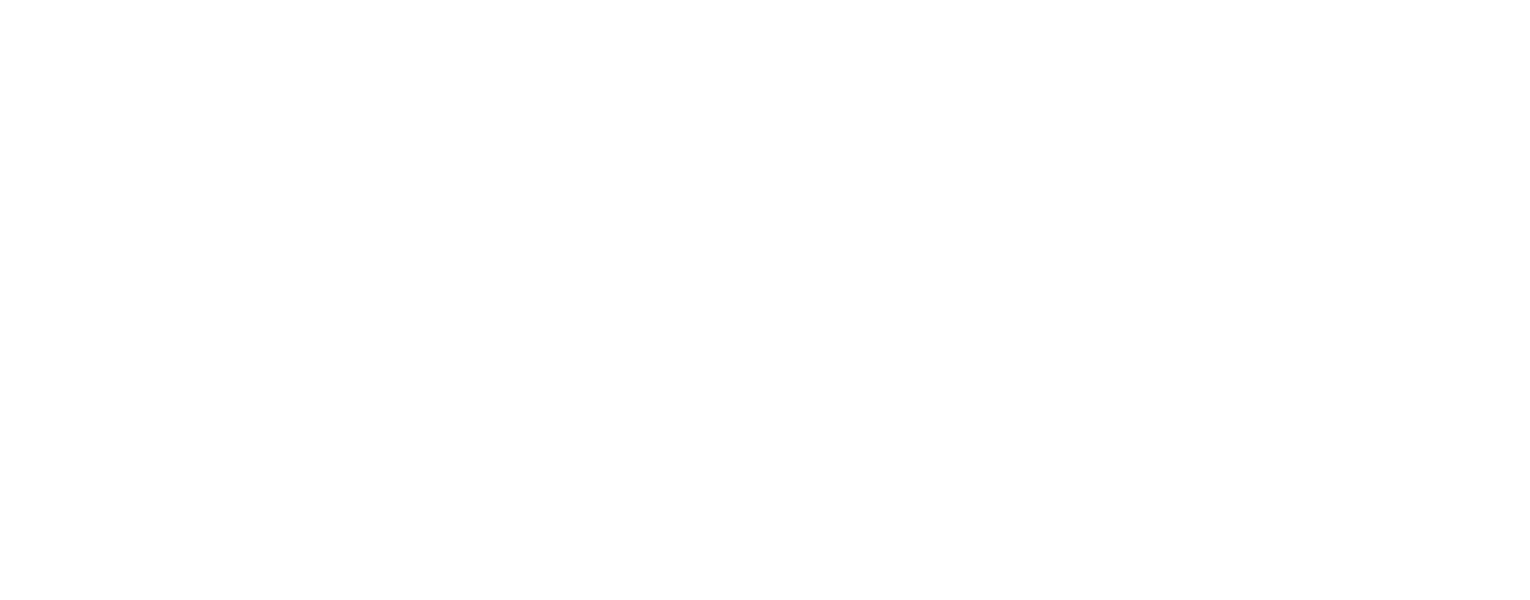 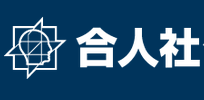 The Gardens Office
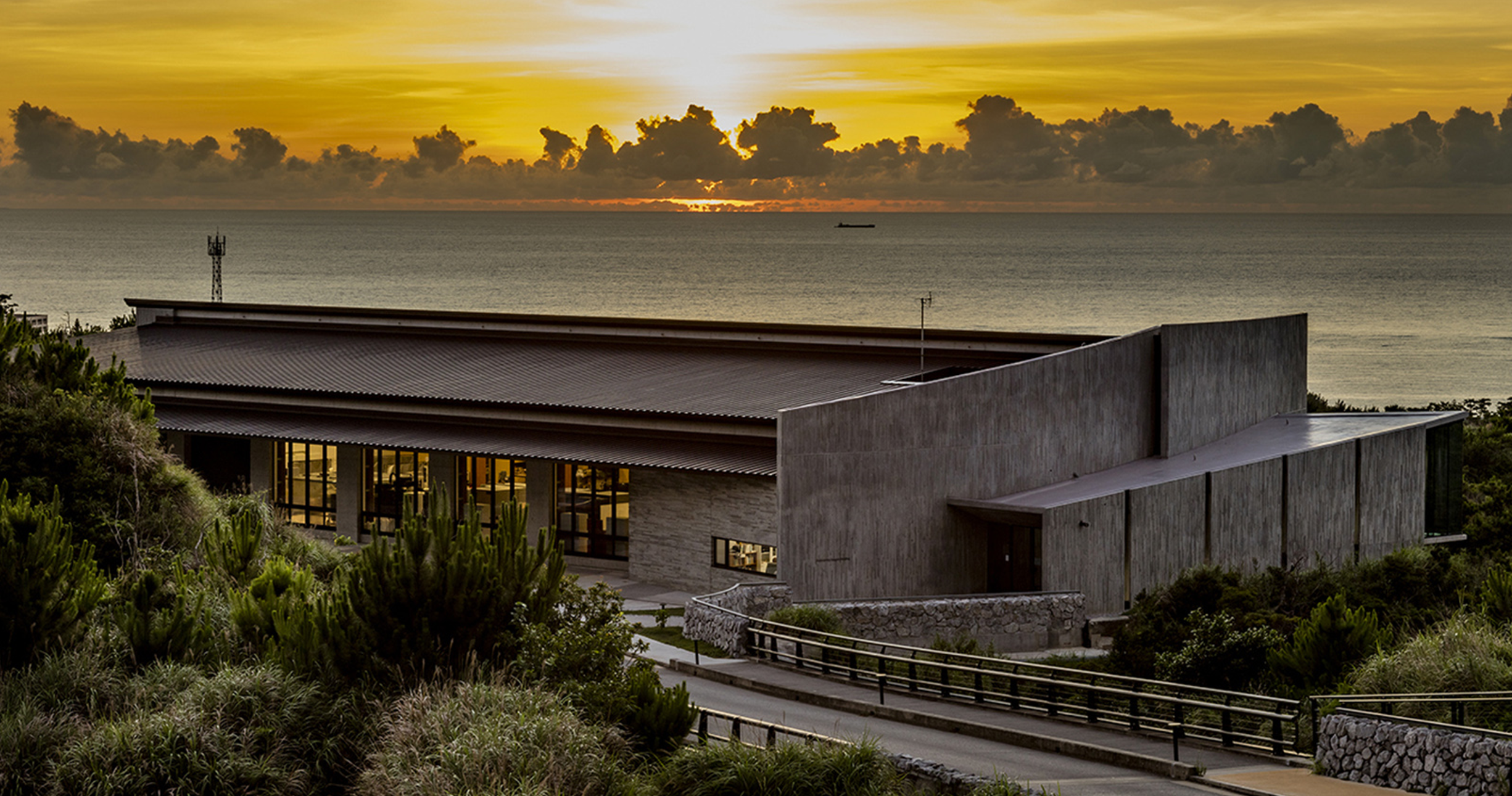 University
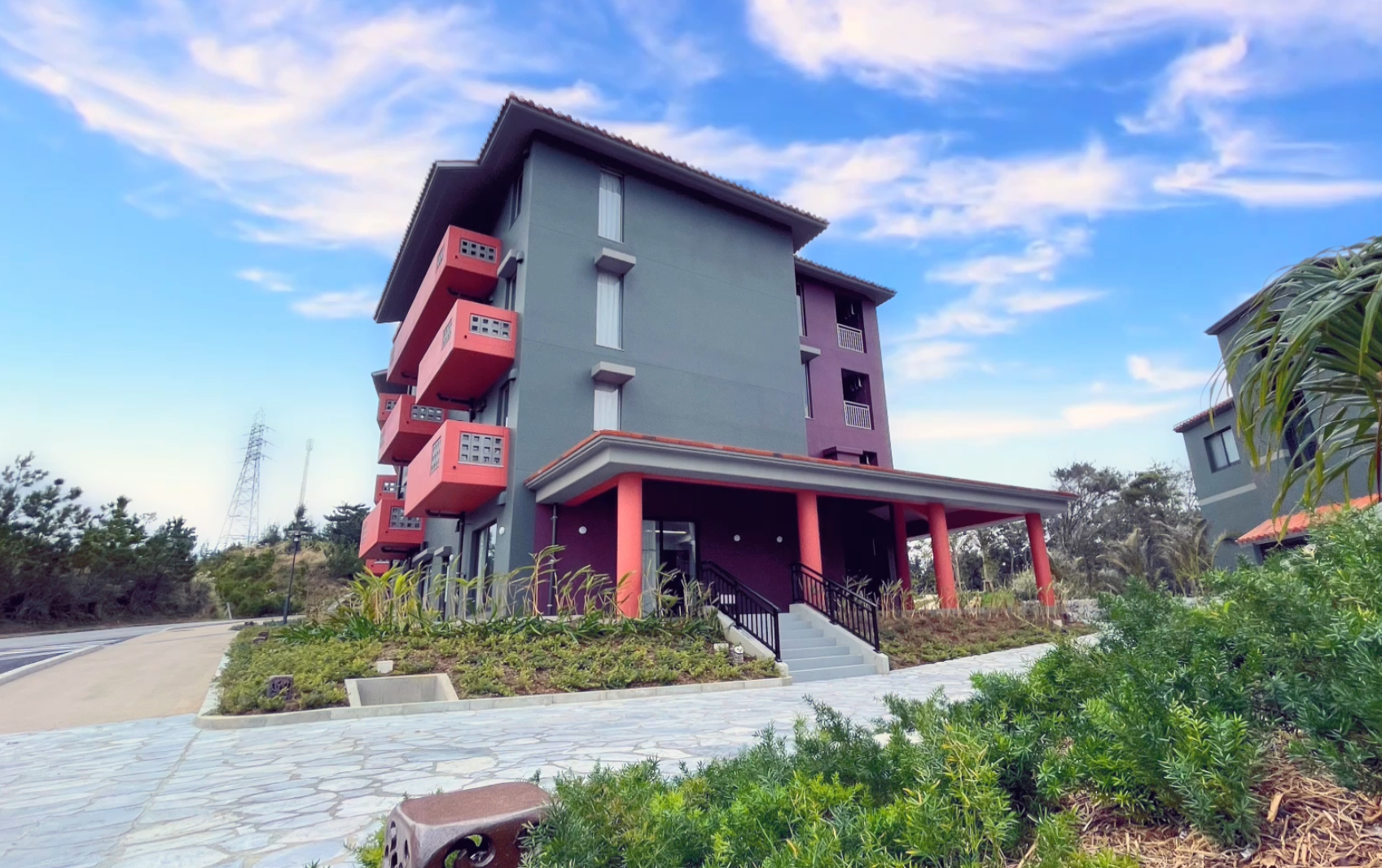 Housing Management Company
Housing Management Section
student-housing@oist.jp
Gradens Office
OPEN HOURS	Weekdays 	      	9:00 – 18:00 Weekends & Holidays	9:00 – 17:00
OPEN HOURS	Weekdays 	9:00 – 17:30
Nighttime Emergency
050-5835-2236
gardens_office@gojin.co.jp
Room allocation
Monthly & Move-out inspections
Building management
Furniture, AC/, Gas stove
17
© Okinawa Institute of Science and Technology Graduate University 2020
2024/4/19